CompSci 100eProgram Design and Analysis II
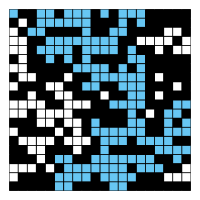 March 17, 2011

Prof. Rodger
CompSci 100e, Spring2011
1
Announcements
Apts due Tuesday March 22 – more recursion
Assignment Percolation due March 24
Talk about today and also in lab Friday-Monday
CompSci 100e, Spring2011
2
APTs
APT set Due Today 
Talk about setting up Flood Relief
APT set due Tuesday March 22
Talk about GridGame – backtracking
CompSci 100e, Spring2011
3
Percolation Assignment
Read Chapter 2.4 – talks about setup
Implement DFS 
Read about Union-Find - described on other documents – compare different ones
Visualizer – Look at API for princeton.StdDraw
See Wayne-Sedgewick notes
CompSci 100e, Spring2011
4